CHE 101 Fall 2021
Lecture 7e
Advance Lewis Structures
Overview/Topics
Lewis Structures
VSPER – Valence Shell Electron Pair Repulsion Theory
Shapes and Bond Angles of Molecules (6)
Polar vs Nonpolar Molecules
Skills to Master
Homework 7e
Use of Molecular Model Kits
Lab – Lewis Structures
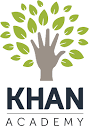 Read
Chapter 11
Review
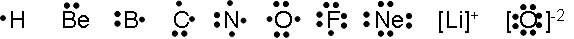 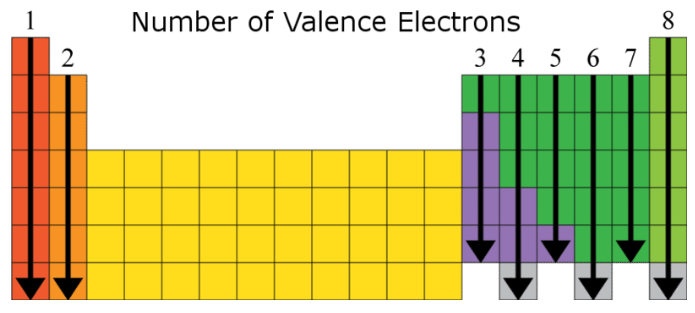 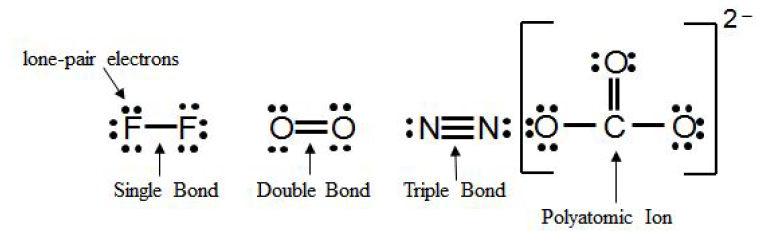 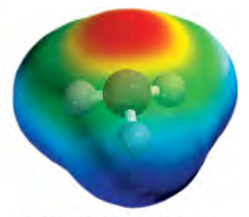 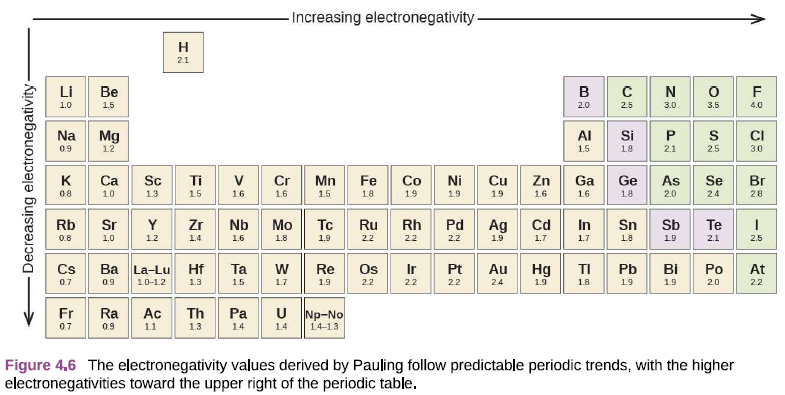 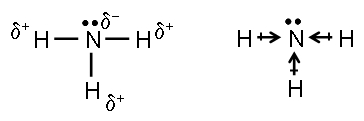 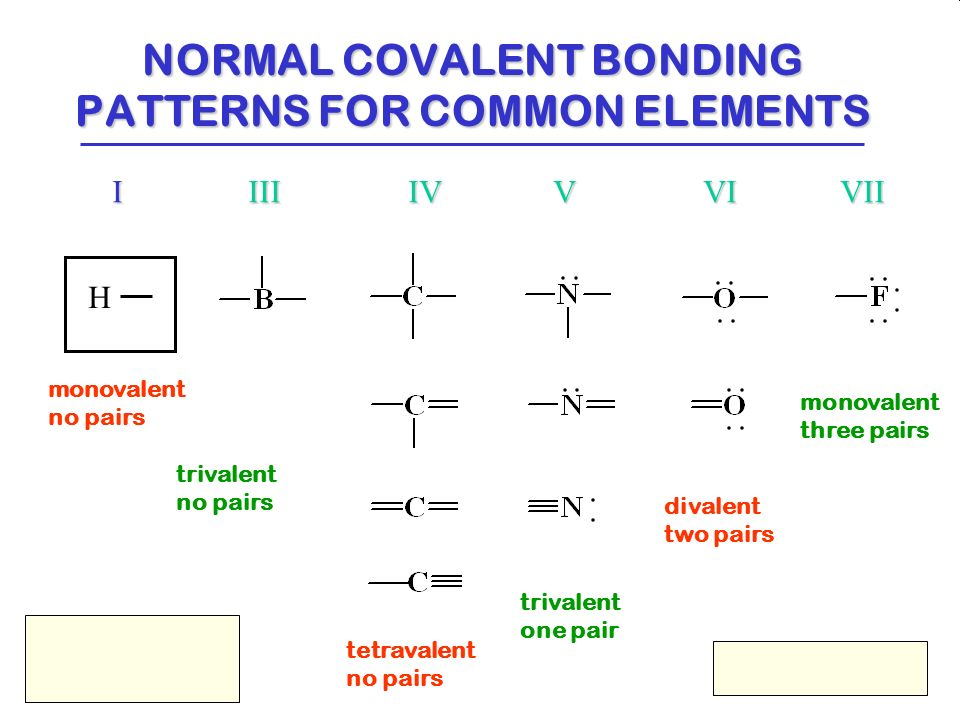 6-10 Step Program for Drawing LS
Determine number of valence electrons
Cation – subtract one
Anions – add on
Draw a Trial Structure (1 bond only)
Least EN E in middle
Symmetrical
H + Halogens never in middle
Rarely (never) make O-O bonds
C – loves to make C-C bonds
Distribute remaining electrons as lone pairs to complete octets
Most EN E first
Outside to inside
If incomplete octets exist – share more
Outside to inside
If it doesn't work start over!
Determine Shape/Bond angle
Determine Polar or Nonpolar (Dipolar)
Example: CH4
Example: SO2
Example: CH2ClCOO-1
More Practice !
Examples in Book
Lab 11
Handout on chemhaven.org/che101
Flash cards on chemhaven.org/che101
Molecular Structure 
(VSEPR Theory)
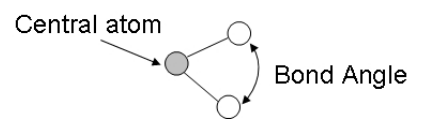 VSPER – Valence Shell Electron Pair Repulsion Theory
Predicts molecular structure (shapes and bond angles) around a central atom
Lone pairs of e- want to be as far apart as possible
Other things can effect shape/angle but for CHE 111 its good enough!
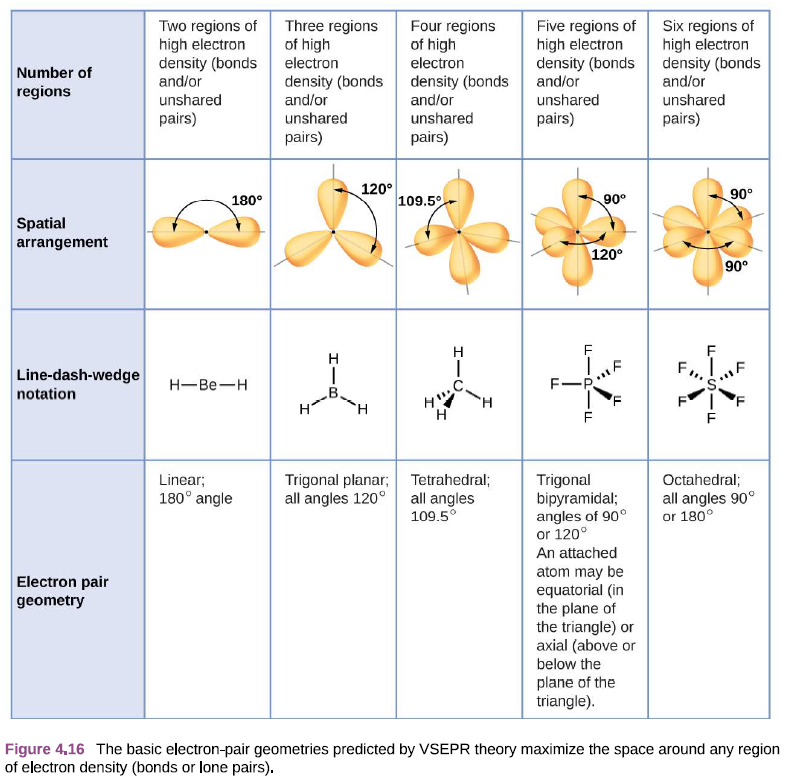 5 Main Shapes
3 obey octet rule
2 violate octet rule
Coulomb's Law
(again)
Molecular Shape and Bond Angles
(VSEPR Theory)
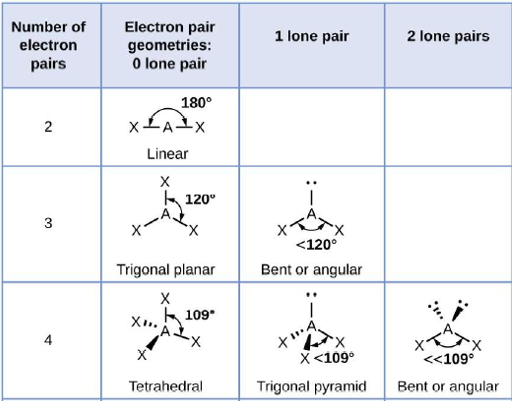 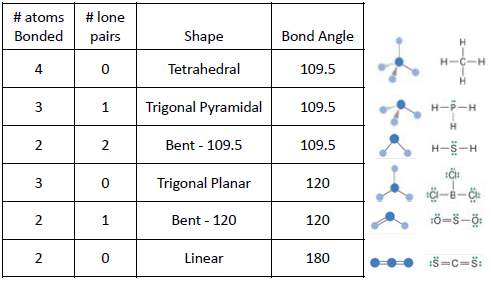 # lone
pair e-
# atoms
Bonded
Four Charge Clouds
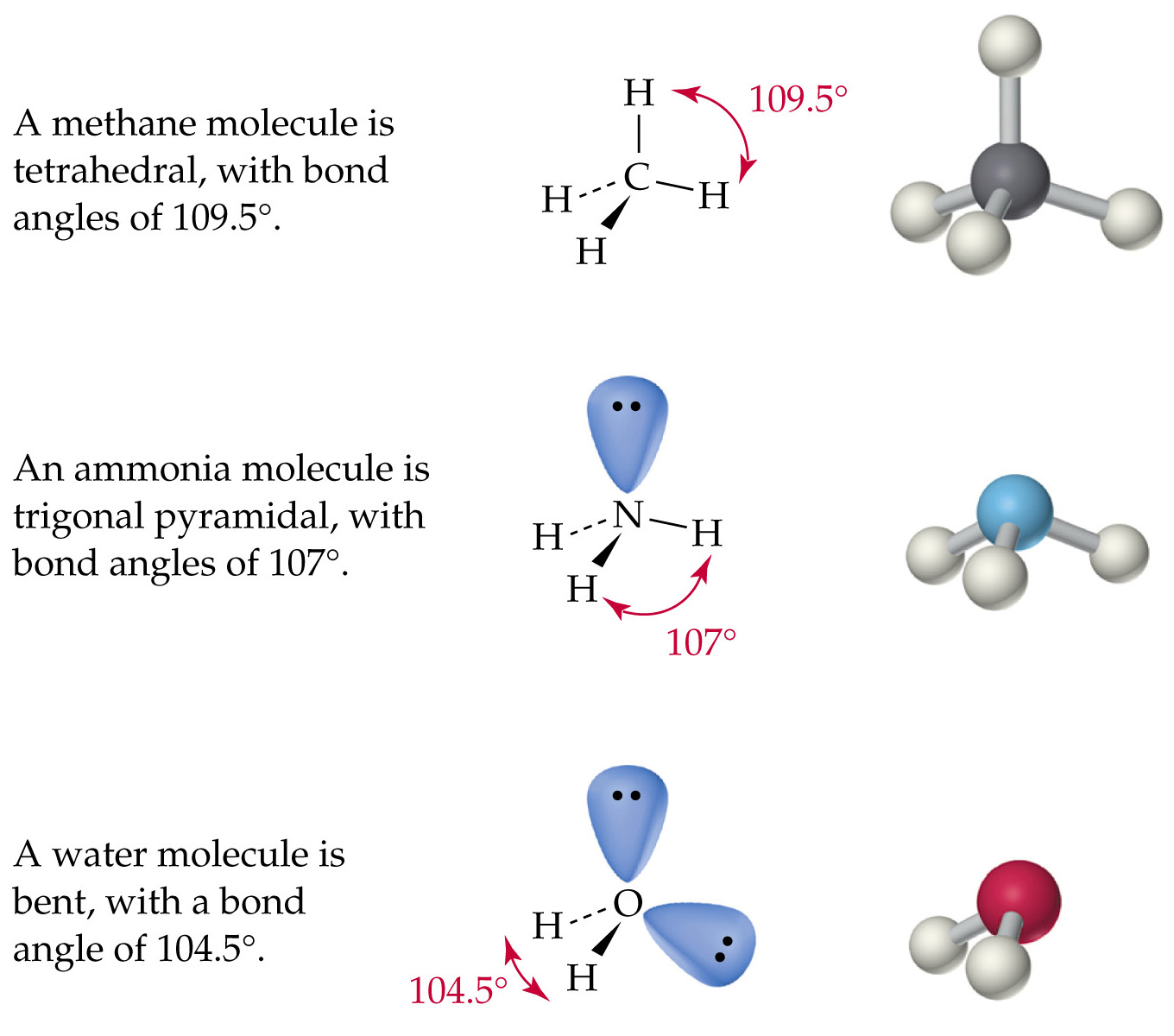 Tetrahedral
109.5°
(4,0)
Trigonal Pyramidal
109.5°
(3,1)
Bent – 109.5°
109.5°
(2,2)
Three Charge Clouds
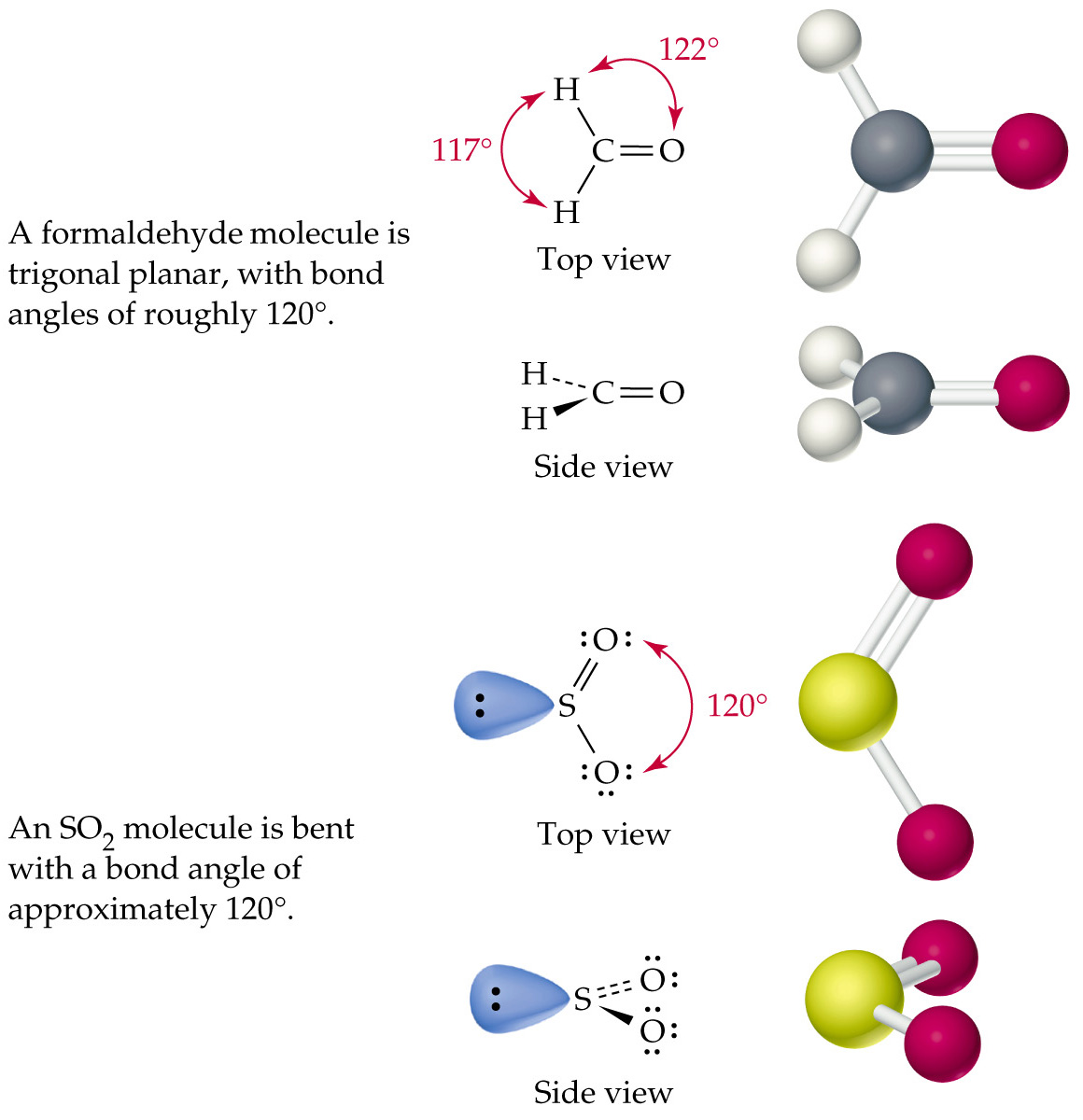 Trigonal Planar
120°
(3,0)
Bent - 120°
120°
(2,1)
Two Charge Clouds
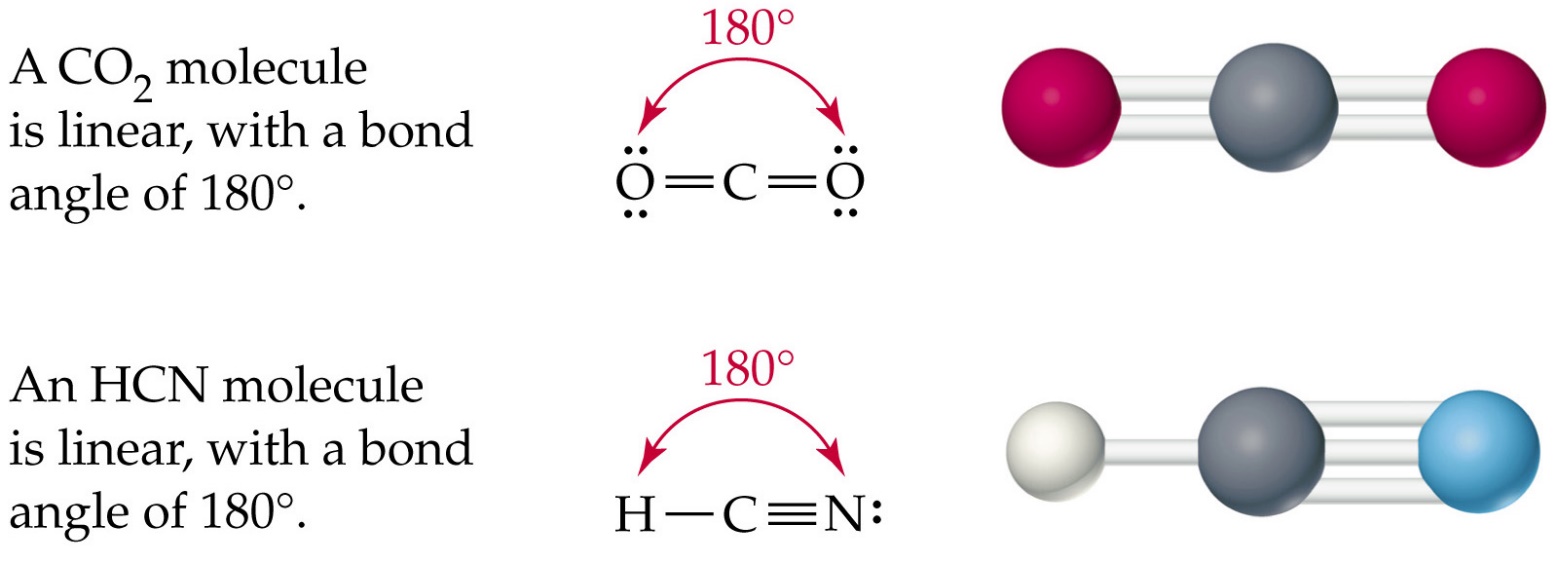 Linear
180°
(2,0)
Bond Polarity
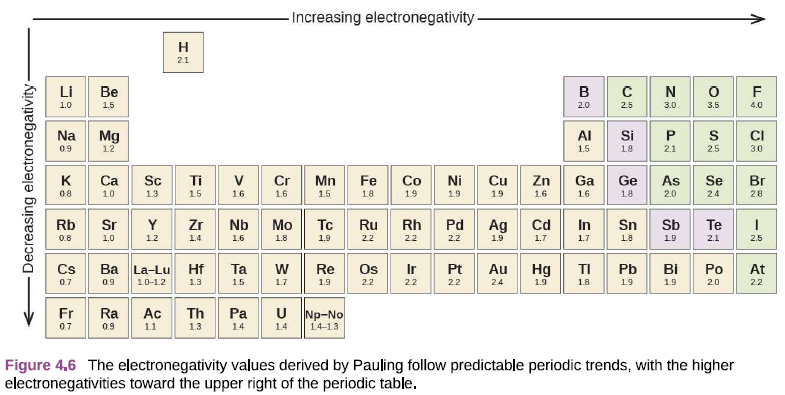 Polar Covalent (PC) Bonds
Share e- unequally
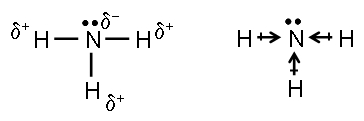 Bond Dipole Moment (μ)
Vector = magnitude + direction
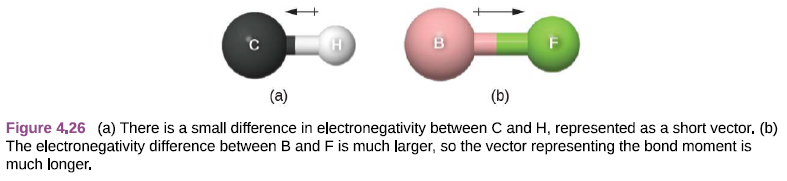 EN > 0.5
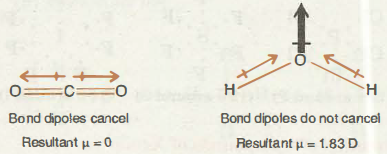 Molecular Polarity
Two Factors
ΔEN > 0.5 (ie PC Bond)
Shape (do vectors cancel)
Nonpolar (NP) Molecule
Dipolar  (DP) Molecule
Symmetrical distribution of charge or e-
ΔEN = 0 (<0.5)
Vectors Cancel
Unsymmetrical distribution of charge or e-
ΔEN > 0 (0.5-1.8)
Vectors DO NOT Cancel
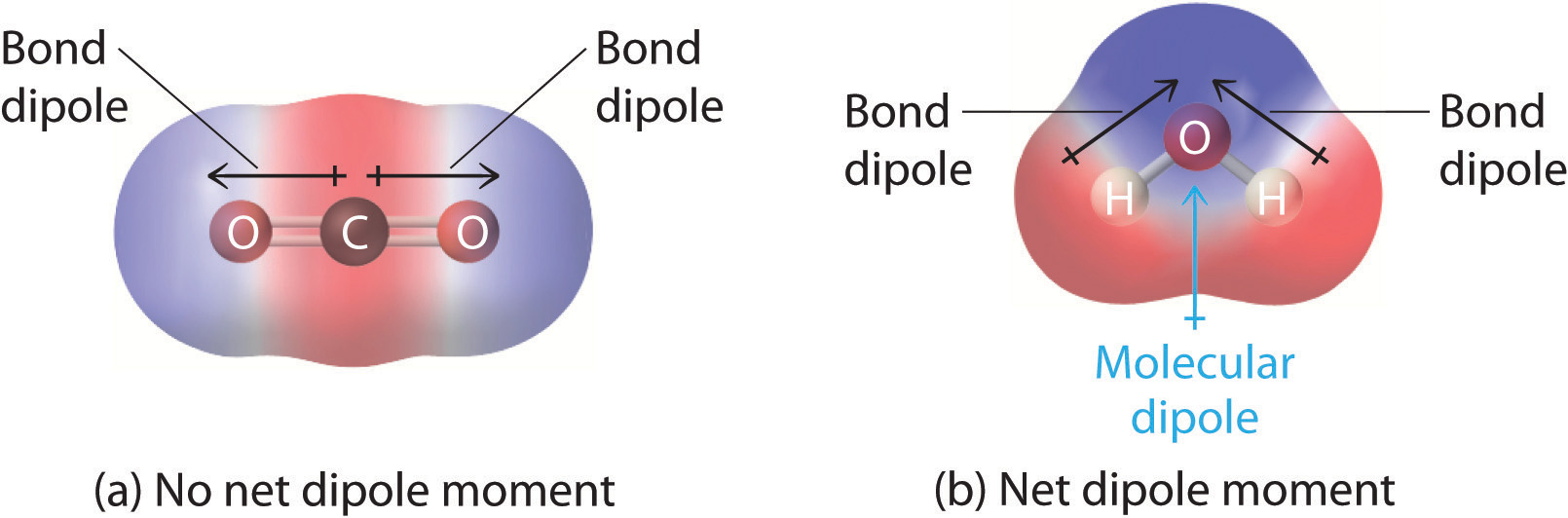 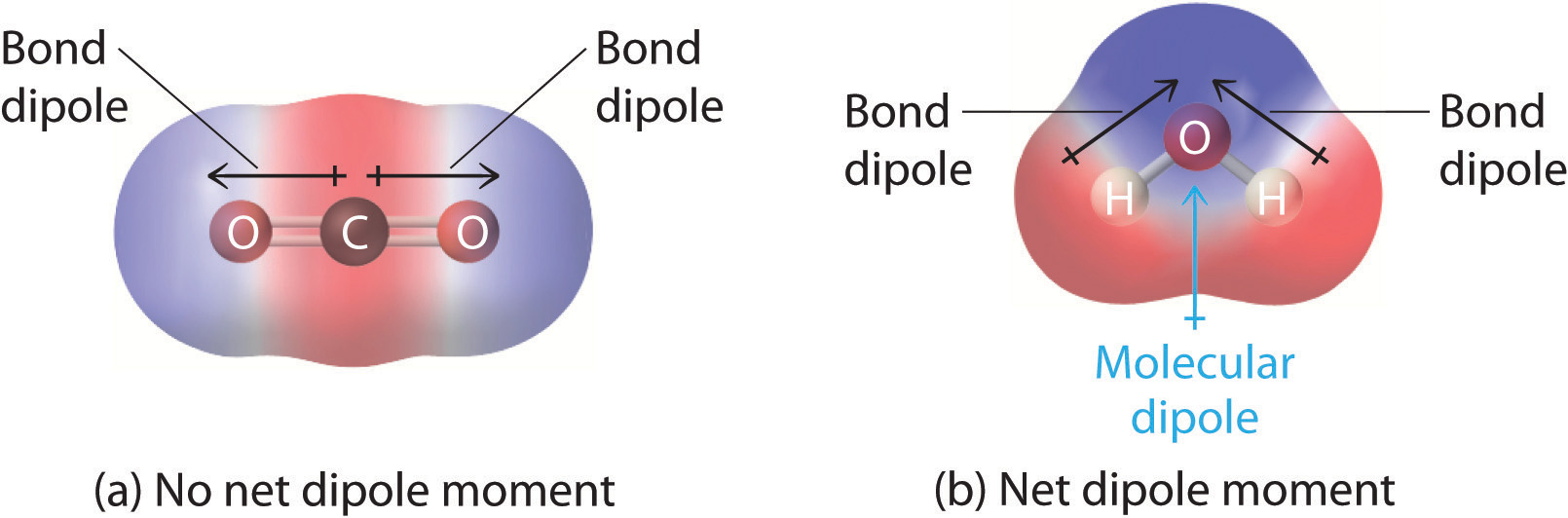 Examples:  Nonpolar (NP) Molecule
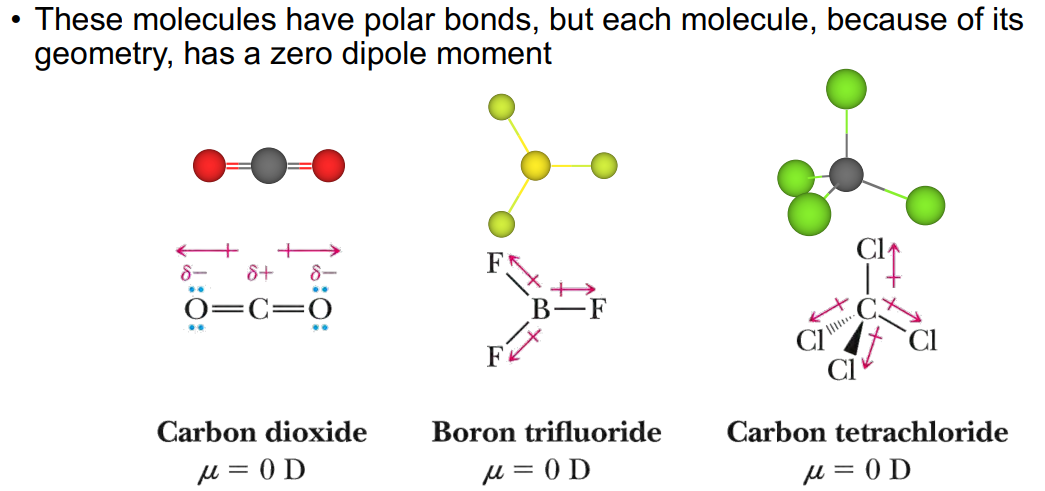 Examples:  Dipolar  (DP) Molecule
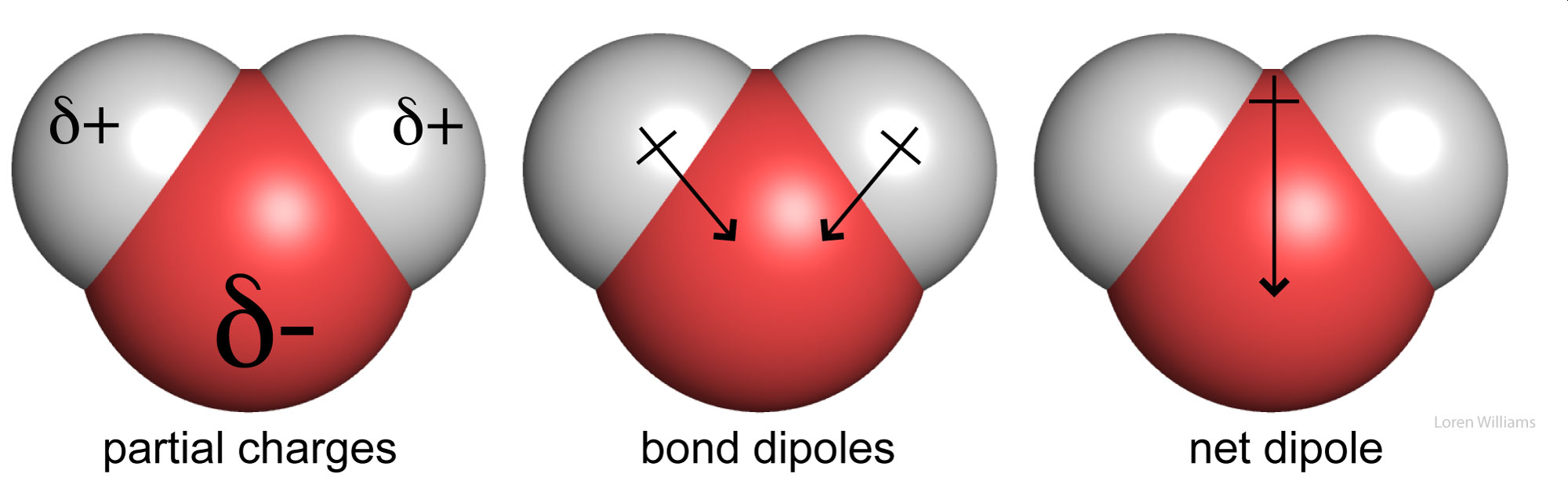 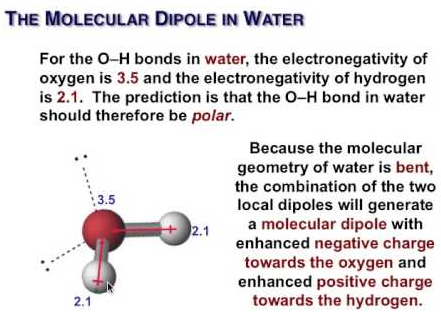 *Note: Violates Octet Rule
You Try It!
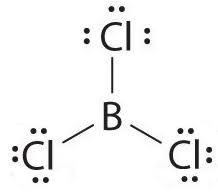 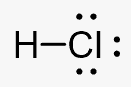 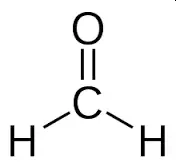 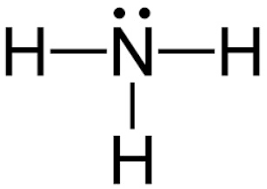 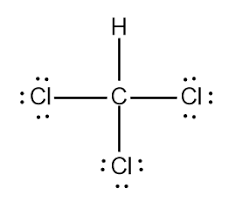 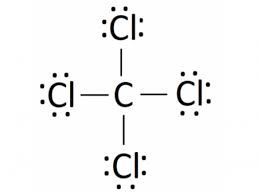 Answers
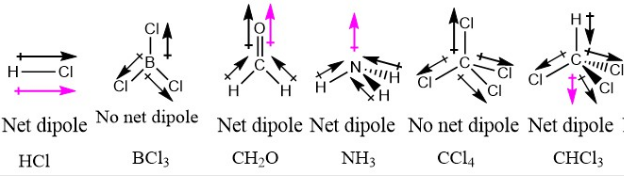 Add a column NP/DP
Nonpolar or Dipolar?
General Rule – 
Symmetrical shapes can be either NP or DP
Shapes with LP’s are always DP
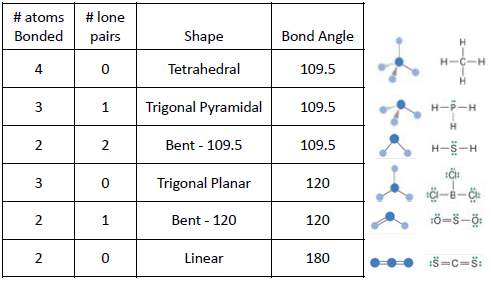 Properties of Polar Molecules
Responsible for Physical Properties
Soluble in Water
Higher Mp and Bp
Polar Molecules behave like Magnets
Intermolecular Force (IMF)
Dipole-Dipole (DD) and Hydrogen Bond (HD)
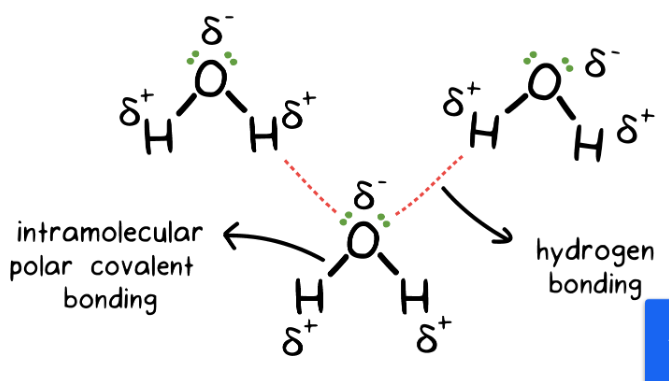 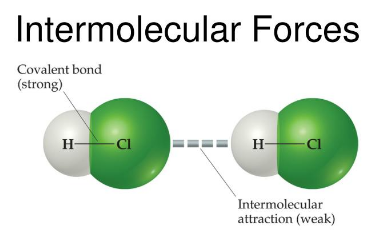 Lots more next week and 2nd Semester!